IDHAYA COLLEGE FOR WOMEN,KUMBAKONAM	Semester	:IVSubject		:Global Financial ManagementSubject code	:P16MBAE4EF5Unit		:VTopic		1.Foreign Direct Investment		2.Formes of FDI		3.Host countriesFaculty Name	:Mrs. C.Sangeetha, MBA.,M.Com., M.Phil., (Ph.D)			Assistant Professor		Department of Management
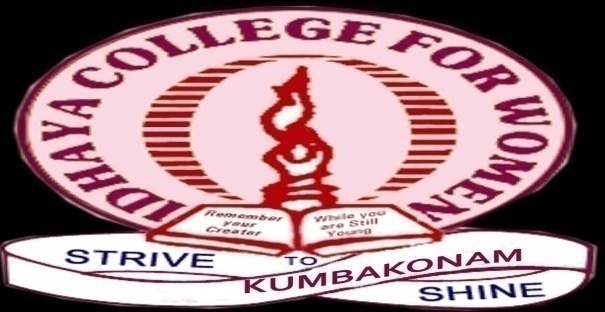 Foreign Direct Investment
Meaning:

   Foreign Direct investment is an investment in a business by an investors from another country for which the foreign investors has control over the company purchased.  The organization of economic cooperation and development defined control as owing 10% or more of the business.
FDI as per RBI
Foreign Direct Investment (FDI) is the investment through capital instruments by a person resident outside India
 (a) in an unlisted Indian company; or
 (b) in 10 percent or more of the post issue paid-up equity capital on a fully diluted basis of a listed Indian company.
Government Initiatives
In May 2020, government increased FDI in Defense manufacturing under the automatic route from 49 per cent to 74 per cent.
In April 2020, government amended existing consolidated FDI policy for restricting opportunistic takeovers or acquisition of Indian companies from neighboring nations.
In March 2020, government permitted non-resident Indians (NRIs) to acquire up to 100 per cent stake in Air India.
In December 2019, government permitted 26 per cent FDI in digital sectors.
Methods of Foreign Direct Investment
Acquiring voting stock in a foreign company.
Mergers and acquisitions. Learn how mergers and acquisitions and deals are completed. 
Joint ventures. Companies often enter into a joint venture to pursue specific projects. 
Starting a subsidiary of a domestic firm in a foreign country.
Government Initiatives
In August 2019, government permitted 100 per cent FDI under the automatic route in coal mining for open sale (as well as in developing allied infrastructure like washeries).
In Union Budget 2019-20, the government of India proposed opening FDI in aviation, media (animation, AVGC) and insurance sectors in consultation with all stakeholders.
100 per cent FDI is permitted in insurance intermediaries
Current FDI rate of India
Earlier, the government had issued a notification allowing 100%
 FDI in insurance intermediaries. The government also allowed up to 26% 
FDI in digital news and current affairs media on a prior approval basis. India-bound FDI had dipped 1% to $44.4 billion in 2018-19 from $44.8 billion in the previous fisca
The most famous investor
Warren Buffett
Warren Buffett is widely considered to be the most successful investor in history. Not only is he one of the richest men in the world, but he also has had the financial ear of numerous presidents and world leaders. When Buffett talks, world markets move based on his words
10 investment avenues Indians
Direct equity. 
Equity mutual funds. 
Debt mutual funds. 
National Pension System (NPS) 
Public Provident Fund (PPF) 
Bank fixed deposit (FD) 
Senior Citizens' Savi
CALCULATE ROI
The basic formula for ROI is: 
ROI = Net Profit / Total Investment * 100. 
Keep in mind that if you have a net loss on your investment, the ROI will be negative. Shareholders can evaluate the ROI of their stock holding by using this formula:
 ROI = (Net Income + (Current Value - Original Value)) / Original Value * 100.
Oct 30, 2015
Two types of Foreign Direct Investment (FDI)
Evwe Yerifor discusses the two types of Foreign Direct Investment (FDI)
Horizontal FDI are investments in businesses like those the investing company runs. ...
Vertical FDI refers to any investments into businesses that fit somewhere in the investing company's value chain.
FDI – Basic Requirements
Assessment of internal resources,
Competitiveness,
Market analysis, and
Market expectations
FDI IN INDIA
Foreign direct investment (FDI) in India is a major monetary source for economic development in India.
 Foreign companies invest directly in fast growing private Indian businesses to take benefits of cheaper wages and changing business environment of India.
FDI started in India
1991
FDI was introduced in the year 1991 under Foreign Exchange Management Act (FEMA), by then finance minister Dr. Manmohan Singh. It started with a baseline of $1 billion in 1990. India is considered as second important destination for foreign investment.
List of countries received FDIRanked Country Stock of FDI at home (millions  USD)European Union- 6,938,0001 USDNetherlands- 4,888,0002 USD United States- 4,084,0003 USD United Kingdom- 2,027,000 USD
World's Best Countries To Investments
World's Best Countries to Invest in or do Business for 2020
1. Singapore
2. United Kingdom
3. Poland
4. Indonesia
Difference between FDI and ODI
FDI- The non resident invest in the shares of the resident company. 
ODI- The resident company invest in other countries in wholly owned subsidiary (WOS) or joint venture (JV) for horizontal and vertical expansion of their business.
 In India it is done via Automatic route or Approval Route.
EFFECTS OF FDI
For Indian economy which has tremendous potential, FDI has had a positive impact
 FDI inflow supplements domestic capital, as well as technology and skills of existing companies. 
It also helps to establish new companies. All of these contribute to economic growth of the Indian Economy.
Who approves FDI in India
Reserve Bank of India
 Automatic route: By this route FDI is allowed without prior approval by Government or Reserve Bank of India
FDI limit
FDI in service sector was increased to 46% in 2014–15. 
It is US $1.88 billion in 2017. 
FDI limit in insurance sector was raised from 26% to 49% in 2014.
Which country is largest investor in India
SINGAPORE : After coming in second to Mauritius for two years, 
Singapore regained top spot as India's largest source of Foreign Direct Investment (FDI) in the 2018-19 financial year,
 which ended in March. For the last fiscal, USD 16.2 billion of foreign investment originated from the island republic.
1.Overseas Direct Investment means that Indian person or companies can invest directly their funds into foreign countries subject to the indian taxation laws. 2.	In Overseas Direct Investment, Indians will invest their money into other countries or companies in other countries for want of better returns.
Benefits FDI
Increased employment and economic growth
Human Resource Development
Development of Backward areas
Provisions of finance and Technology
Increase in exports
Exchange rate stability
Improve capital flow
Pros and Cons of Foreign Direct Investment
Improved capital flows.
Technology transfer.
Regional development.
Increased competition that benefits the economy.
Favorable balance of payments.
Increased employment opportunities.
FDI benefit the Home Country
Some of them are Internet, technological advancement, flexible rules and regulations of the country and lesser communication costs. 
FDI stimulates competition, capital, technological and managerial skills which has a positive effect on both host and home country's economic growth.
Advantage FDI
Economic Development stimulation
Easy international  Trade
Employment and economic Boost
Development of human capital resources
Tax incentive
Resource Transfer
Increased productivity
Increased in income
Disadvantage of FDI
Hindrance to Domestic investment
Risk from political changes
Higher costs
Economic Non-Viability
Expropriation
Modern Economic colonialism
Effectiveness of FDI
Improve foreign exchange position of the country
Employment generation and increase in production
Help in capital formation by bringing fresh capital
Helps in transfer of new technologies and management skills
Helps in increase exports
Increase tax revenues
Balance of payment
Needs for FDI in the World
Improvement of economic infrastructure
Technological  Up gradation
Exploitation of natural resources
Scope of employment
Improvement of export competitiveness
Benefits to consumers
Benefit of Host Countries
Provision of significant employment and training to the labour force in the host country.
Transfer of skills and expertise, helping to develop the quality of the host labour force.
MNC affect its host country
The potential benefits of MNCs on host countries include: Provision of significant employment and training to the labour force in the host country. 
Profitable MNCs are a source of significant tax revenues for the host economy (for example on profits earned as well as payroll and sales-related taxes
Multinational Companies
Microsoft.
Nokia.
Toyota.
Intel.
Coca-Cola.
Sony.
IBM.
General Electric.
POLITICAL RISK IN FDI
Nationalization or deprivation
Forced divestiture
Gradual expropriation
Currency inconvertibility and exchange
Termination of fuel supply agreements
Confiscation
Terrorism and kidnapping
Political risks
Political risks are risks associated with changes that occur within a country's policies, business laws, or investment regulations.
 Other influential factors include international relationships and any other situation which may have an influence on the economy of a given country.
Political Risk Affect Investments
Some political risks can be insured against through international agencies or other government bodies. 
The outcome of political risk could drag down investment returns or even go so far as to remove the ability to withdraw capital from an investment.
Five main types of political risk
Expropriation
government interference. 
Transfer 
 Conversion.
 Political violence.